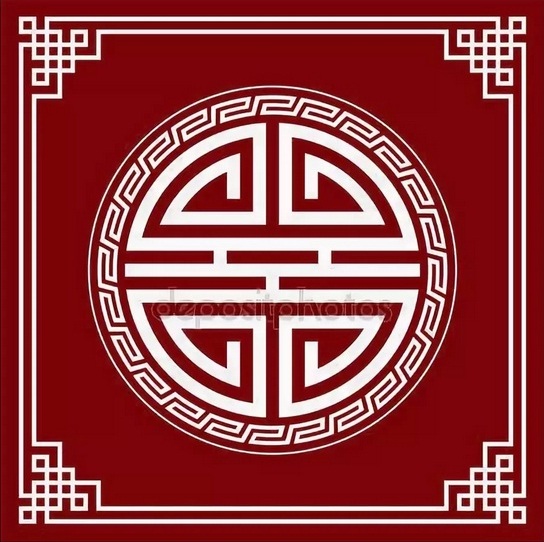 Хатар-Хадайн дунда hургуулиин 
Буряад хэлэнэй багша
 Бидогаева Лилия Хамакшиновна




(фото)
«Во всём видеть положительное…»
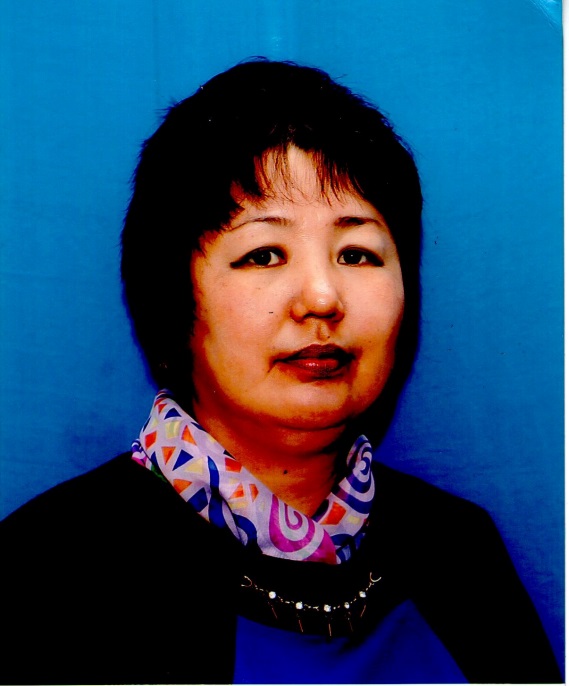 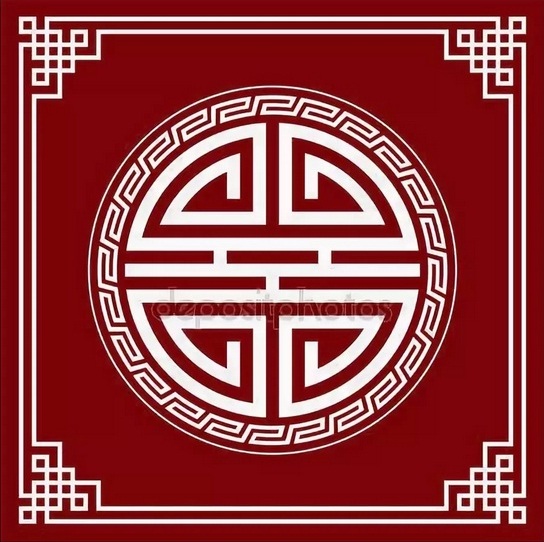 ТYРЭЛ ХЭЛЭН, ТYРЭhЭН ДАЙДА ХОЁРОО

ЭХЫНШНИ hYНТЭЙ ХАМТА YЛГЫН ДУУНАЙ ШЭМЭ.

ЭНЭ ХЭЛЭН ДЭЭР ЭЖЫГЭЭ НЭРЛЭЭШ ОOР

ЭХЫНШНИ hYНТЭЙ ХАМТА YЛГЫН ДУУНАЙ ШЭМЭ.
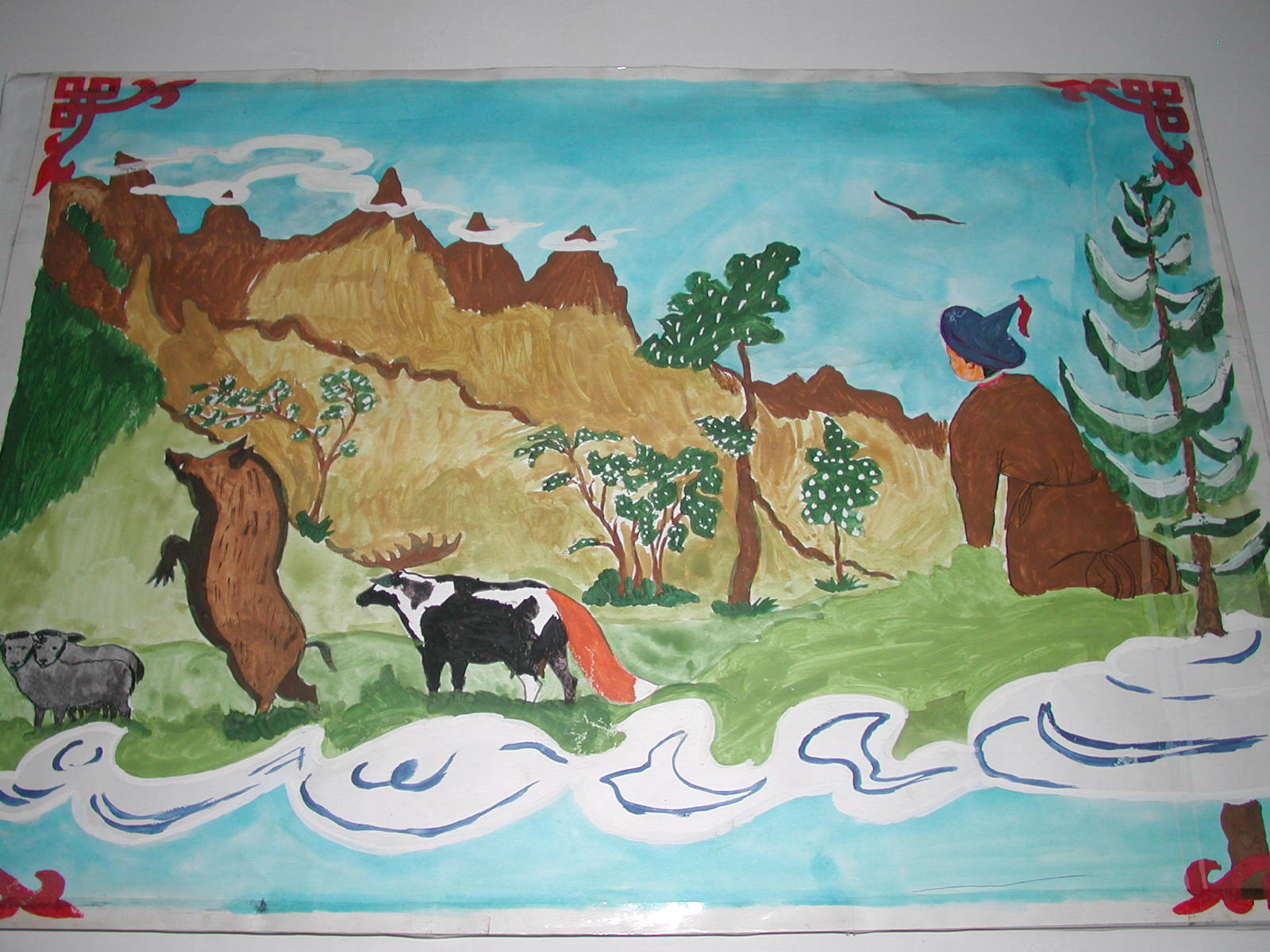 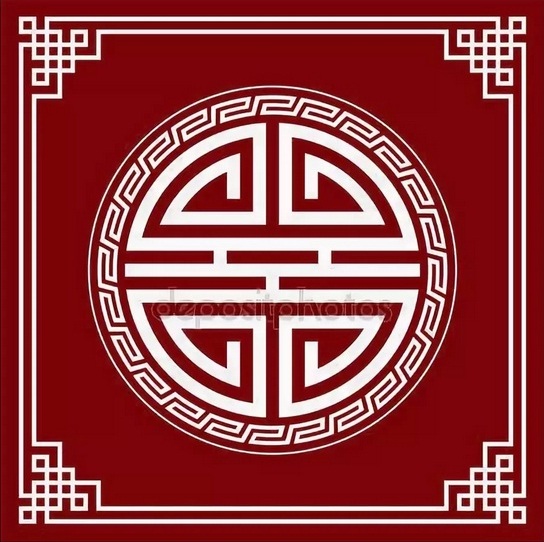 Тема самообразования:
«Использование электронных образовательных ресурсов, Интернет-ресурсов на уроках бурятского языка и литературы»
(фото)
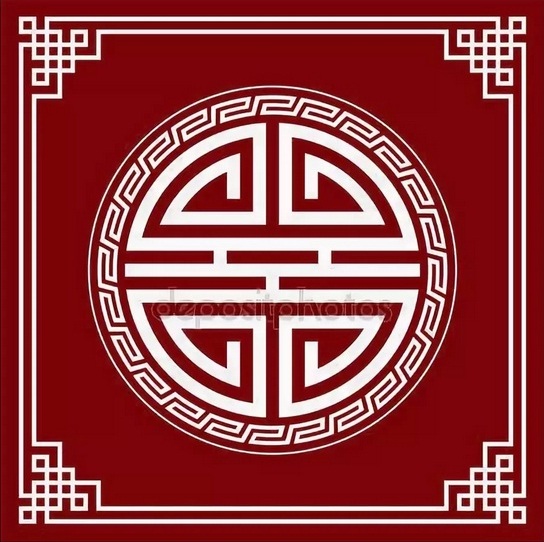 Сайт электронного учебника http://www.buryadxelen.com/
Сайт библиотеки бурят-монгольской книги: www.nomoihan.com , www.buryatia.org
Сеть творческих учителей бурятского языка «Найдал» naidal.ucoz.ru
Сеть творческих учителей: http://www.it-n.ru
bagshanar.blogspot.ru
Сайты бурятского языка:
Burytia.org
Mungen-tobsho.com
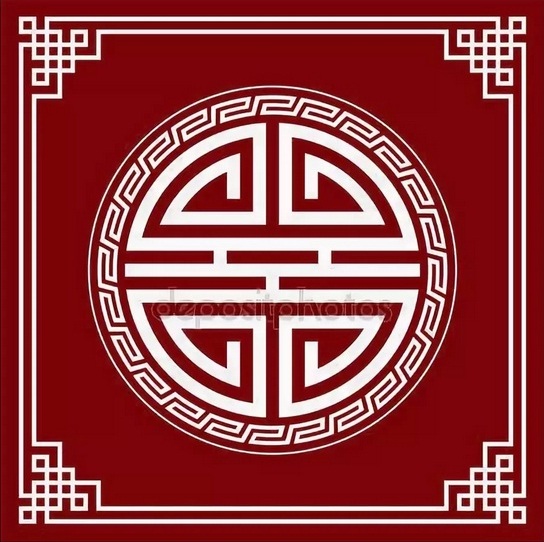 Цель моей педагогической деятельности:
создание  условий для формирования коммуникативной компетенции обучающихся по бурятскому языку.
Задачи: 
развивать интерес и мотивацию в области изучения национально – регионального компонента посредством создания толерантных ситуаций общения в разных сферах деятельности (урочной и внеурочной);
формировать коммуникативные умения (говорение, аудирование, чтение и письмо) и развивать коммуникативную компетенцию обучающихся с применением различных средств коммуникации и информации; 
приобщать подрастающее поколение к культуре, обычаям и традициям бурятского народа, к его духовным и нравственно-этическим ценностям.
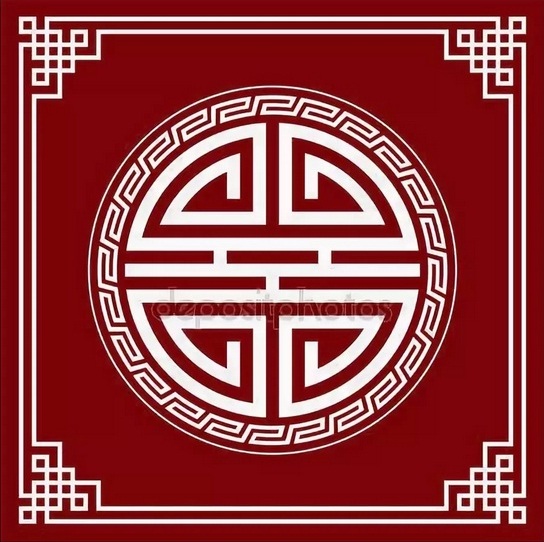 Направления в моей работе:
урочная деятельность
 внеурочная деятельность
 исследовательская и проектная  деятельность
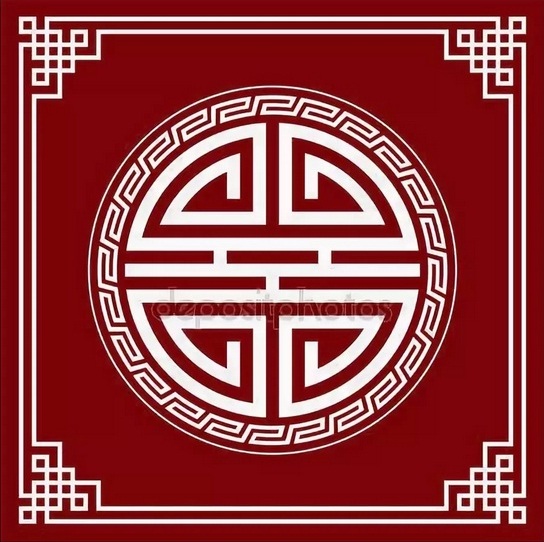 Урочная деятельность
Основной задачей внеурочной деятельности является создание условий для самоопределения, самовыражения обучающихся, развития и реализации их творческих, интеллектуальных возможностей, вовлечение их в творческую деятельность
Основные мероприятия, которые проводятся ежегодно:
 неделя бурятского языка;
 интеллектуальные игры;
 праздники, посвященные Сагаалгану;
 конкурсы «Дангина и Баатар»;
участие в фольклорных фестивалях, концертах, диктантах;
участие в праздновании дня бурятского языка.
Фото
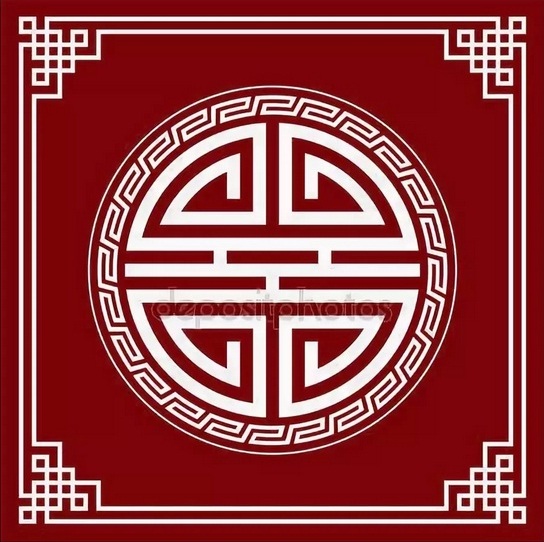 Внеурочная деятельность
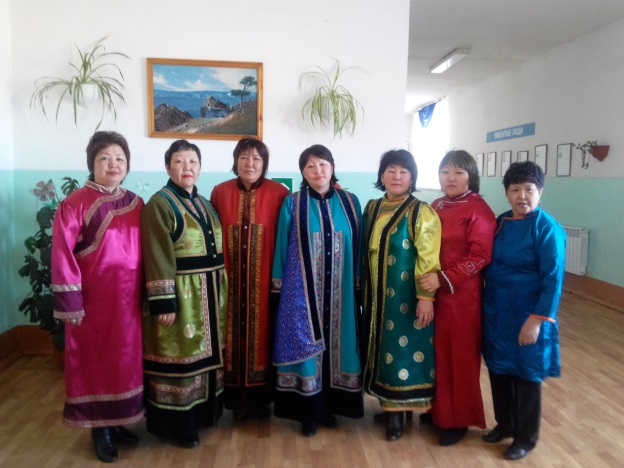 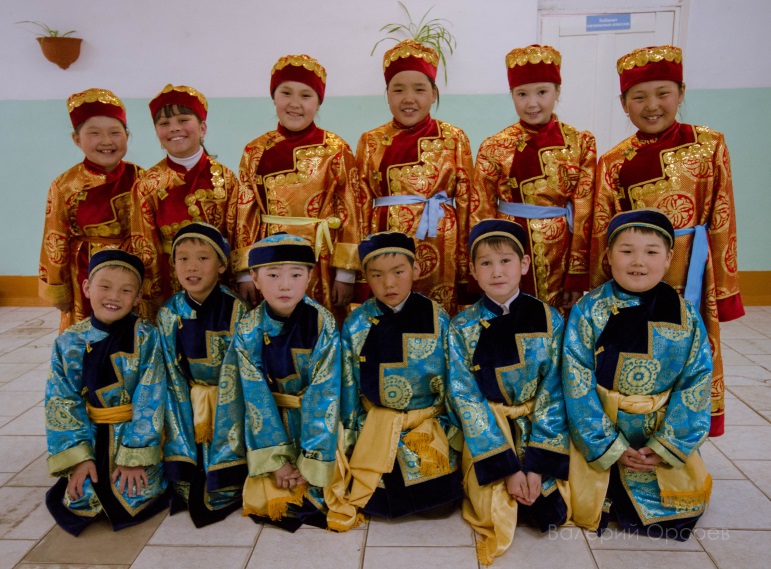 Ежегодно в
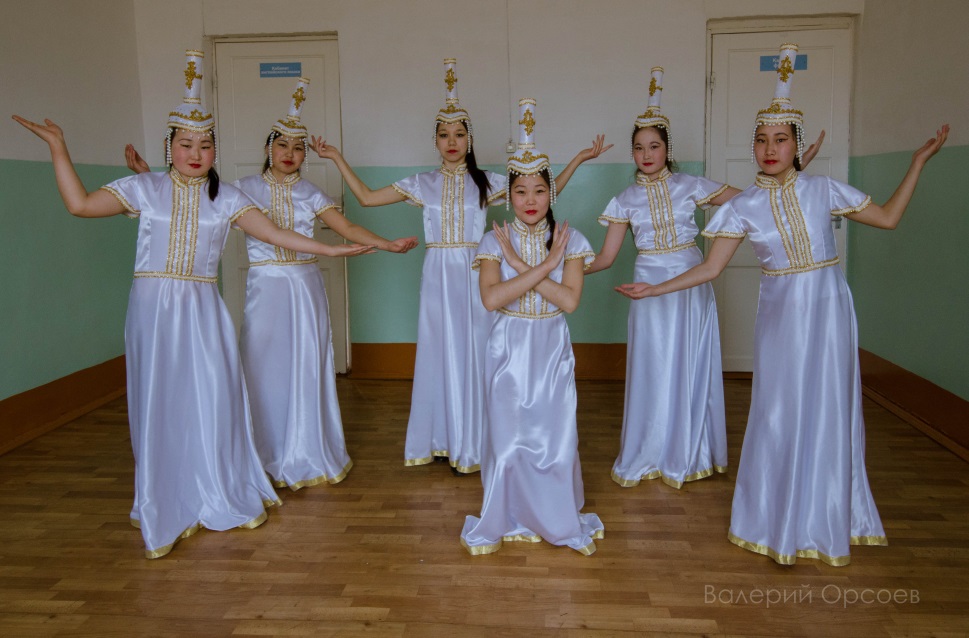 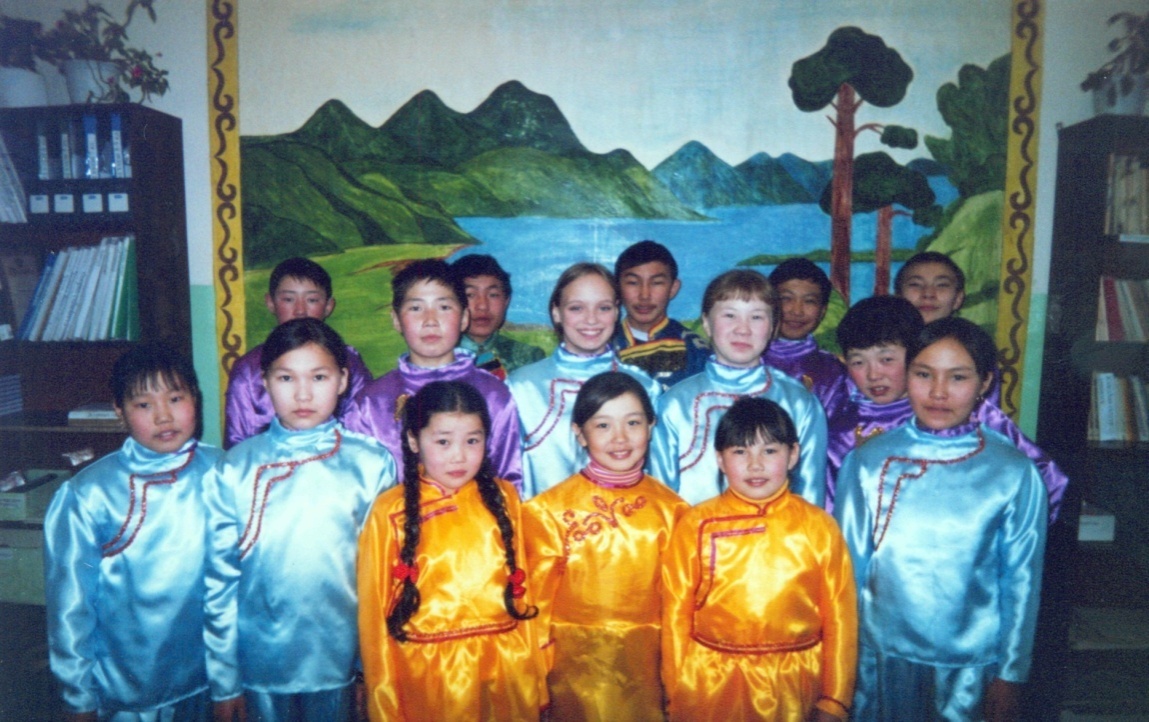 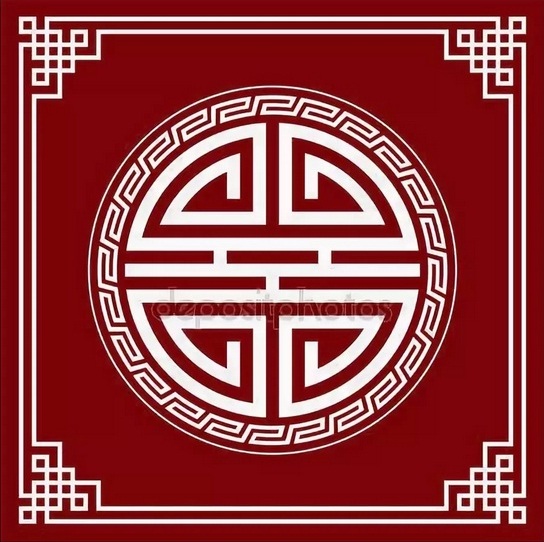 Мои ученики – 
  участники окружного конкурса на родном языке «Хурамшын дайдын хундэтэ нухэдууд» в рамках Акции единого действия  «Говорим на родном языке»; 
 участники сочинений на бурятском языке «Язык-богатство народа»;
 призёры проектных работ на родном языке «Традиции моего села»;
 призёры областного месячника « Булжамуур»;
 призёры Ι Межрегиональной научно-практической конференции школьников и педагогов «Самсоновские чтения», посвящённой 115-летию Н.Е.Самсоновой Республика Саха Якутия.
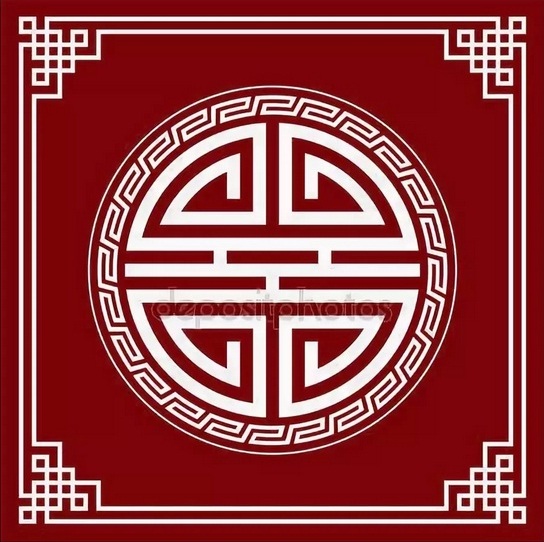 В целях распространения педагогического опыта стараюсь активно участвовать в семинарах и конференциях разных уровней.
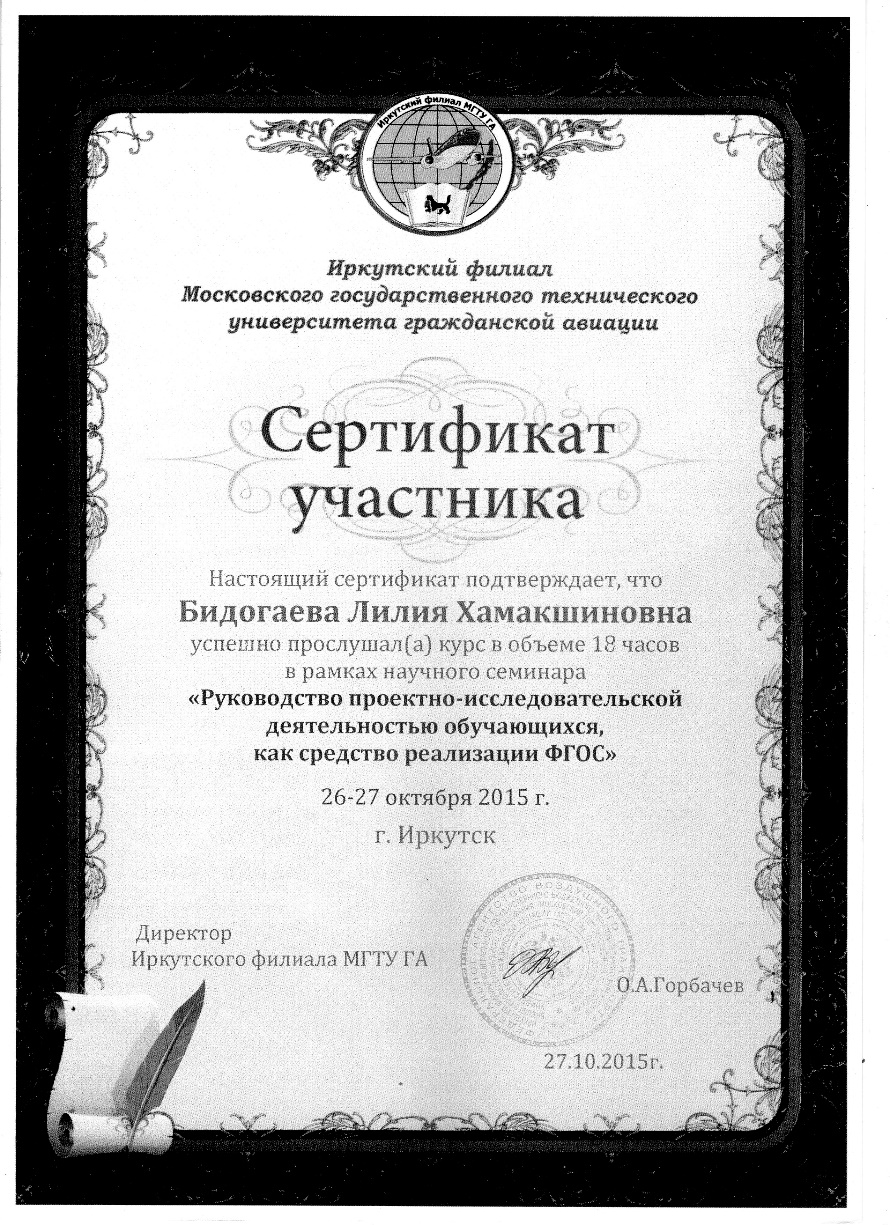 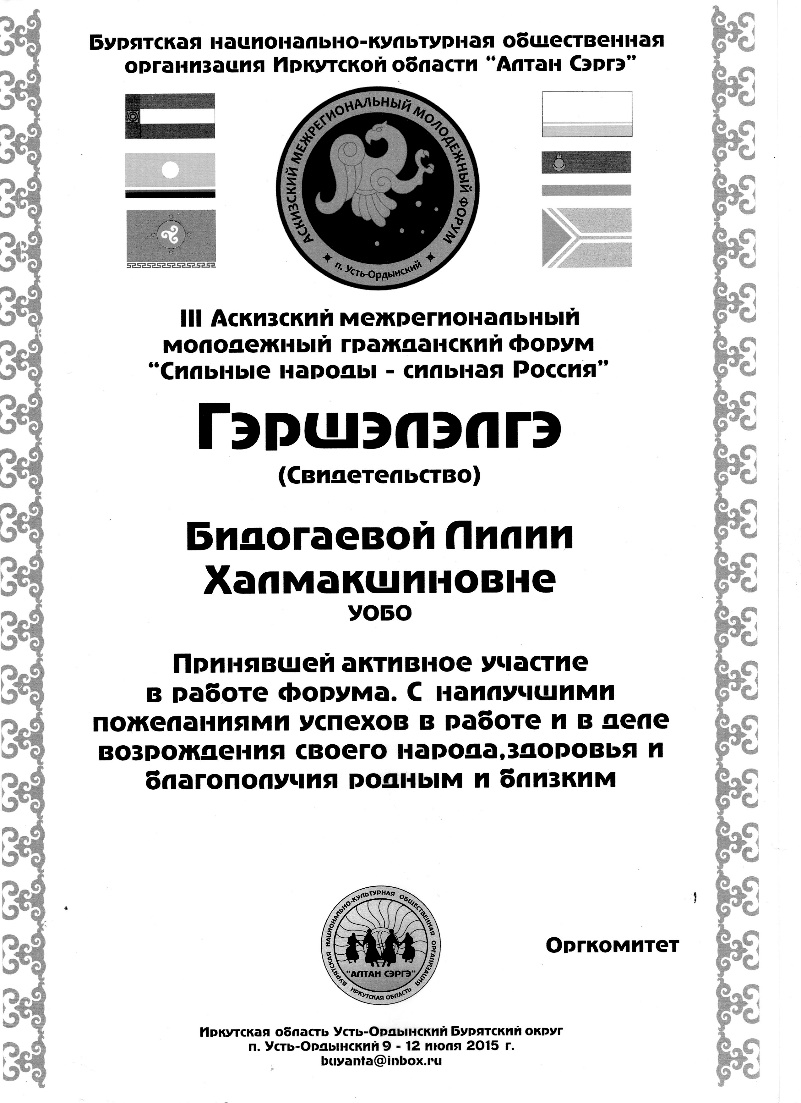 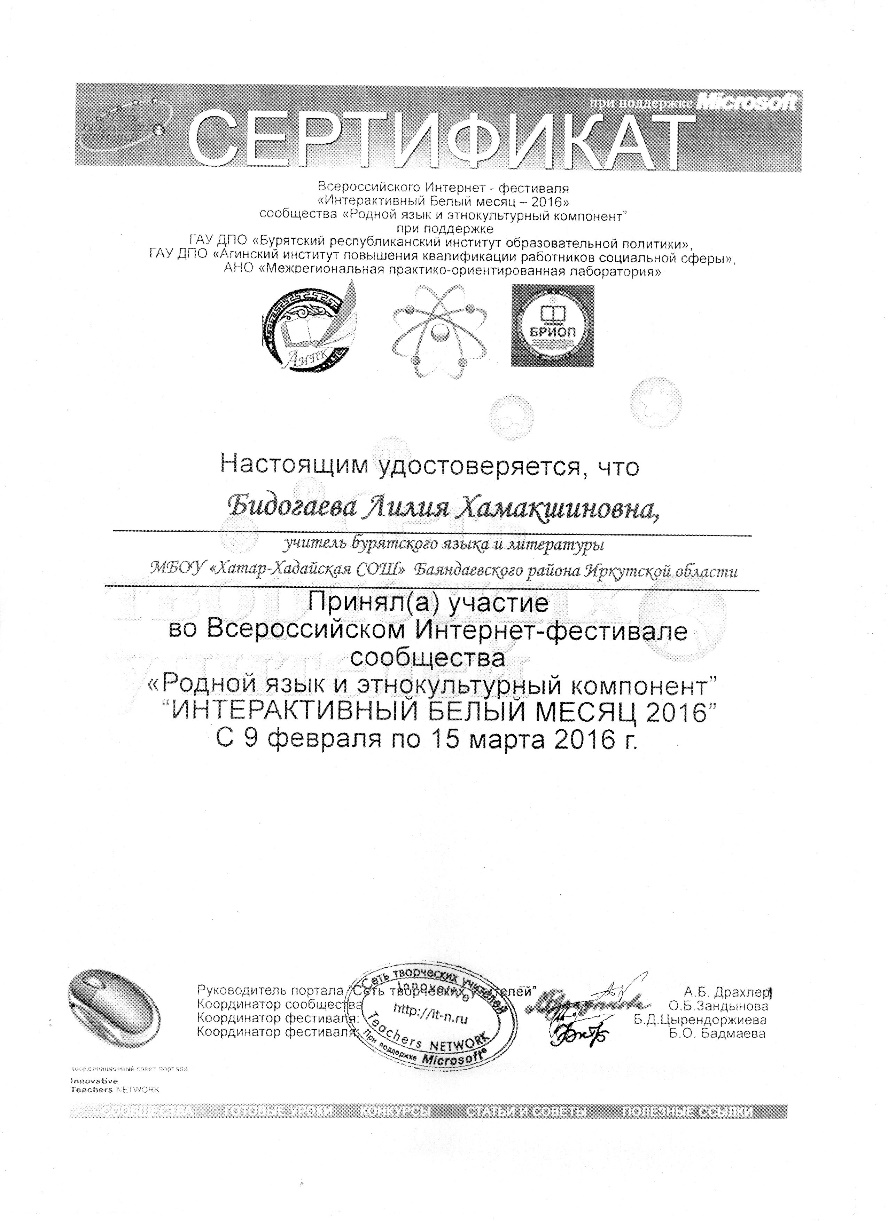 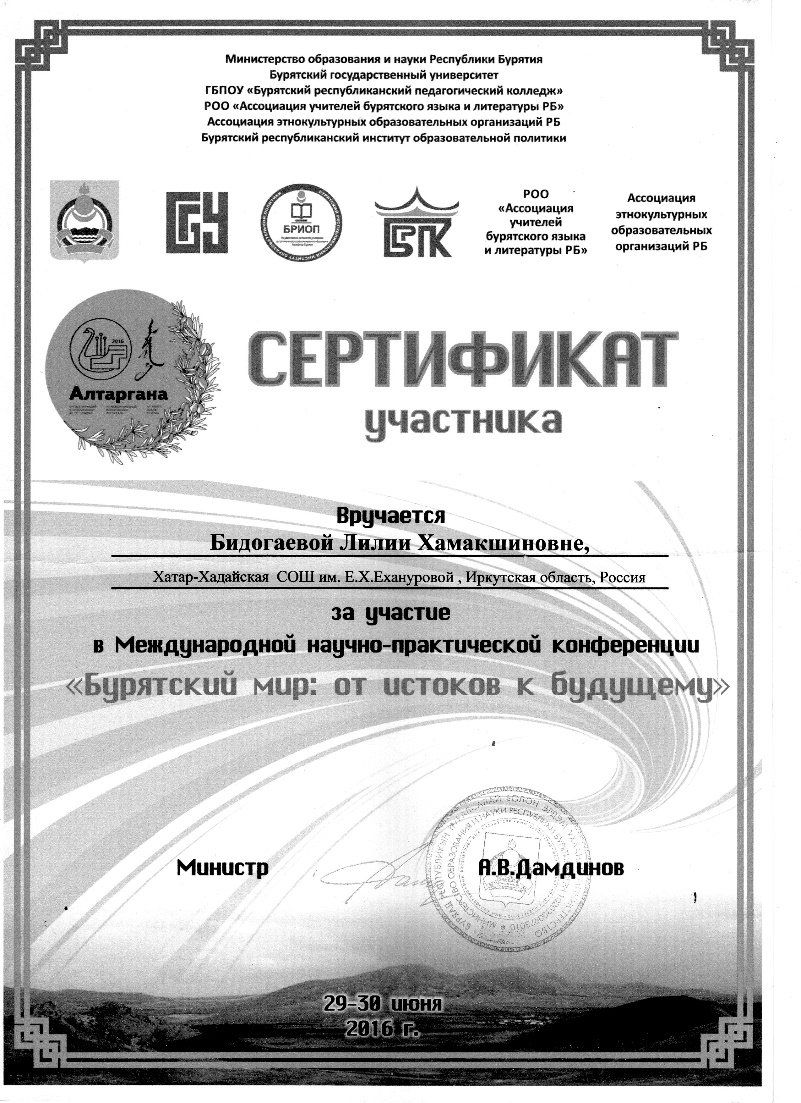 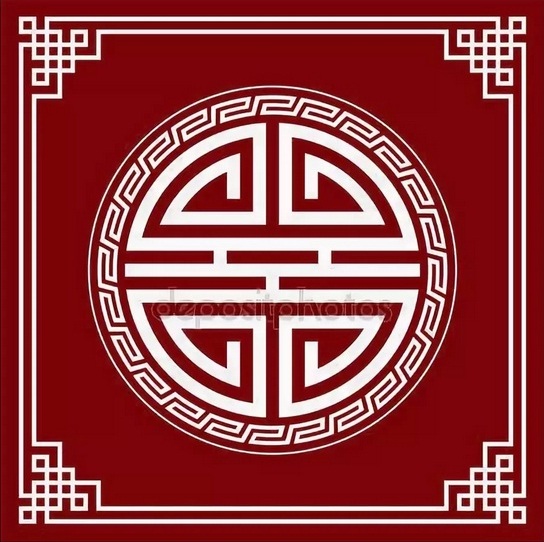 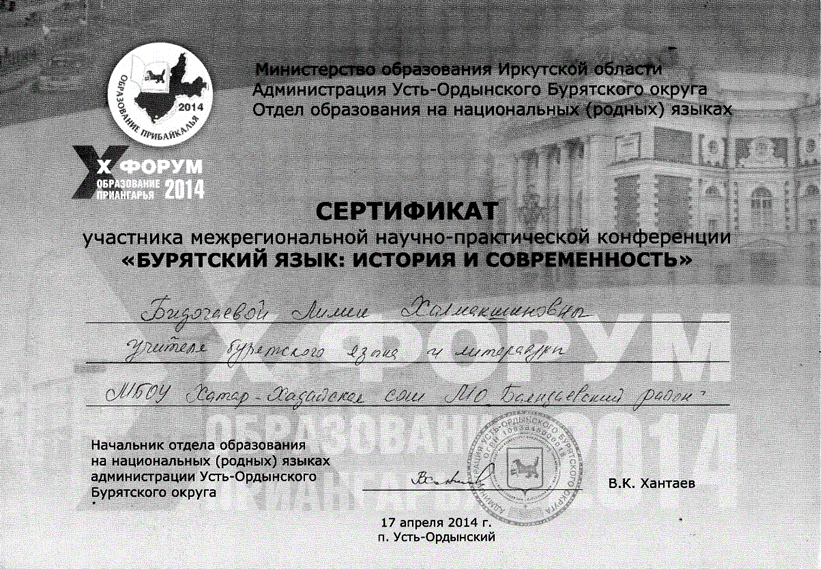 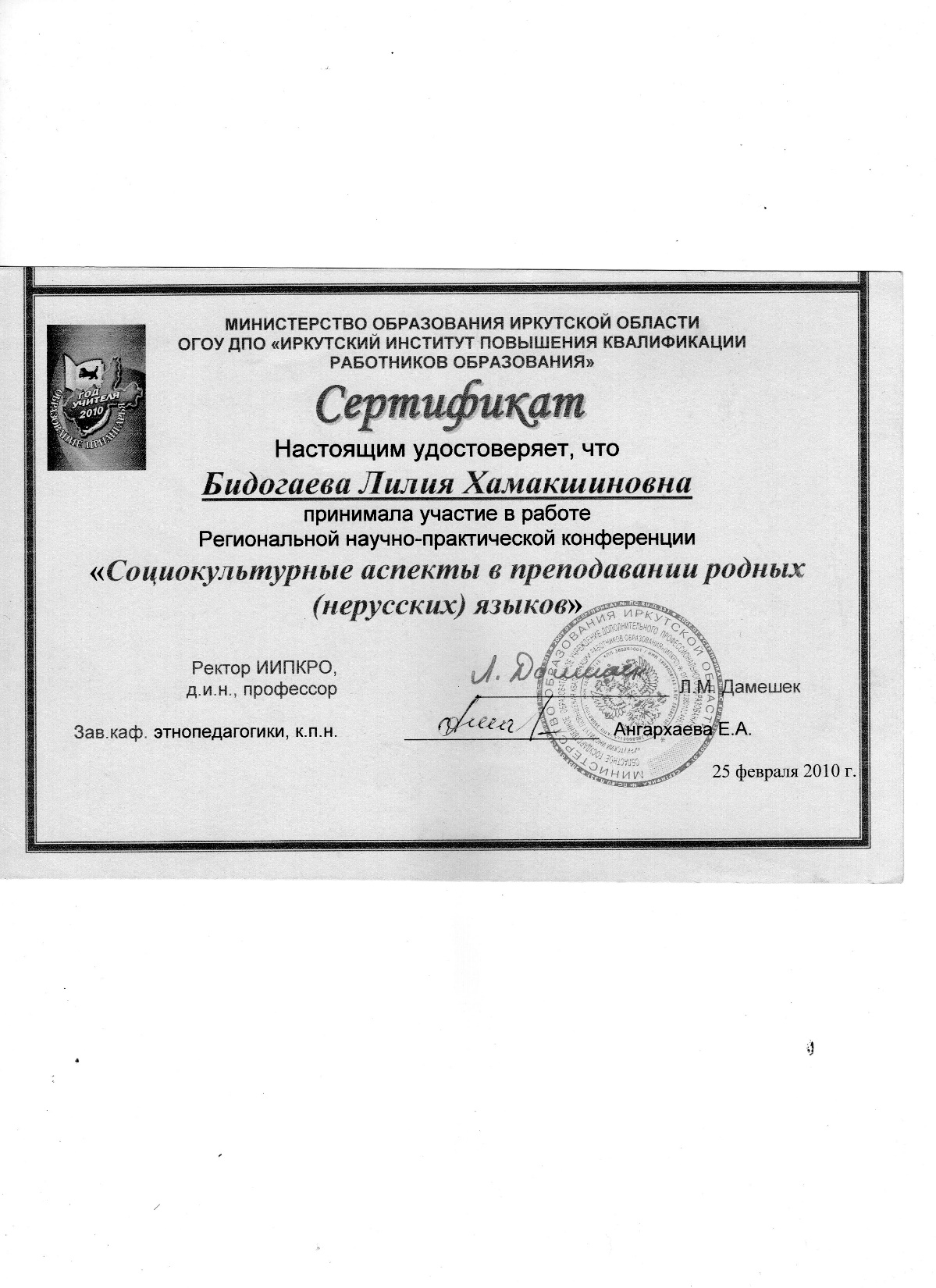 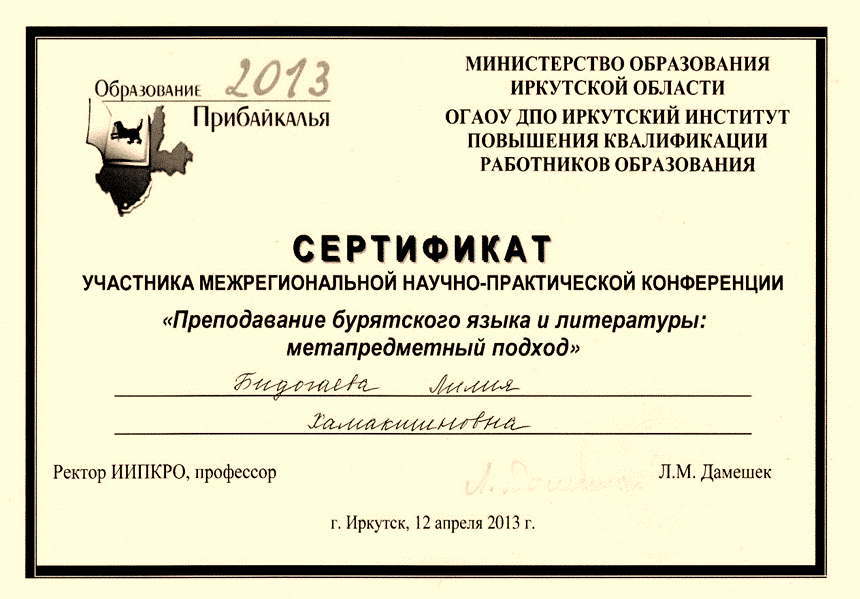 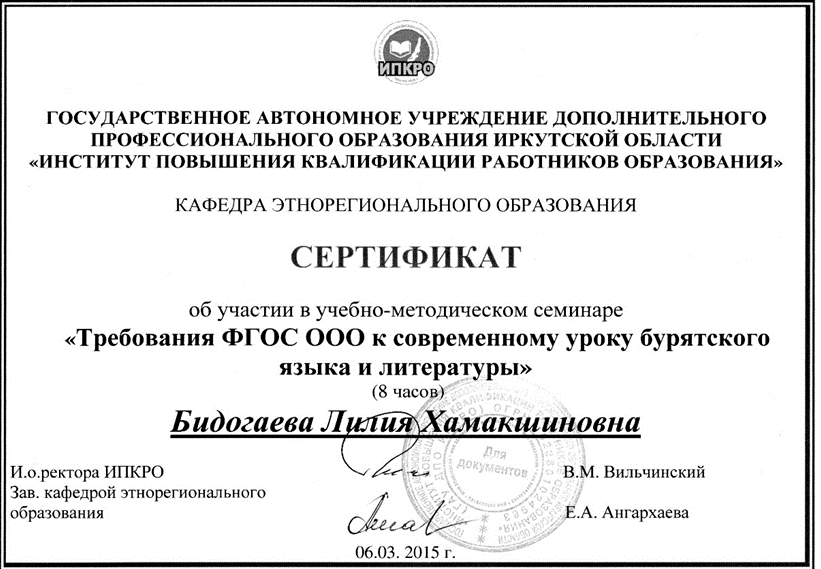 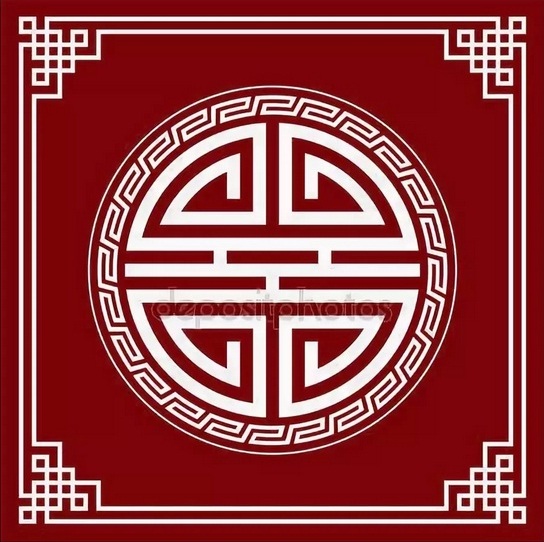 1.Призёр районного  конкурса 
«Лучший учитель бурятского языка»
2.Участник региональной НПК «Совершенствование и перспектива развития бурятского языка и литературы в образовательных учреждениях Иркутской области», доклад «Воспитать человека» п.Бохан, сертификат
3.Участник межрегиональной НПК, посвящённой 120-летию со дня рождения выдающегося учёного С.П.Балдаева «Этническая история, этнография, фольклористика и язык бурят», доклад « Топонимика Курумчинской долины» п.Бохан,  сертификат и публикация в сборнике
4.Участник региональной НПК « Социокультурные аспекты в преподавании родных (нерусских) языков», доклад 
«Топонимика Курумчинской долины» г.Иркутск, публикация в сборнике
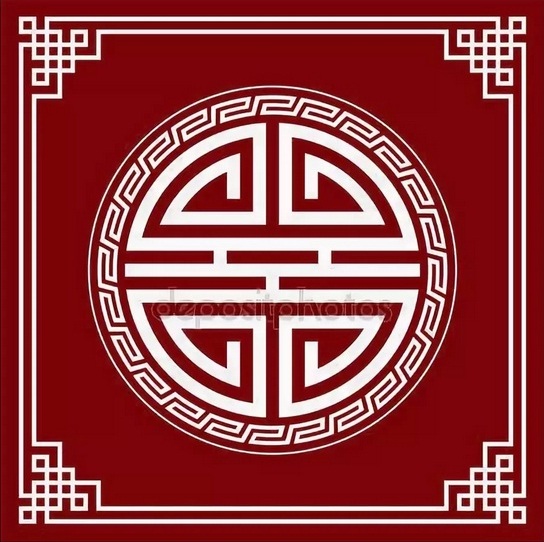 5.Участник региональной НПК «Этнокультурное пространство Предбайкалья: язык, фольклор, литература, история, посвящённой 100-летию со дня рождения Дольёна Мадасона», доклад « История и этнография бурят» п.Бохан, публикация в сборнике
6.Участник научно-практического семинара Международной кафедры ЮНЕСКО «Инвестиции в человека» г.Иркутск
7.Участник регионального конкурса иллюстрированных историй «Этнические традиции моей семьи» г.Иркутск, сертификат
8.Участник III Аскизского межрегионального молодёжного гражданского форума « Сильные народы – сильная Россия», доклад «Традиции народного просвещения и современные подходы в региональном образовании » п.Усть-Ордынский, сертификат и публикация в сборнике
9.Участник международной научно-практической конференции «Мир фольклора в контексте истории и культуры монгольских народов», доклад  «Нравственное воспитание обучающихся на лучших традициях бурятского народа» г.Иркутск, сертификат и публикация в сборнике.
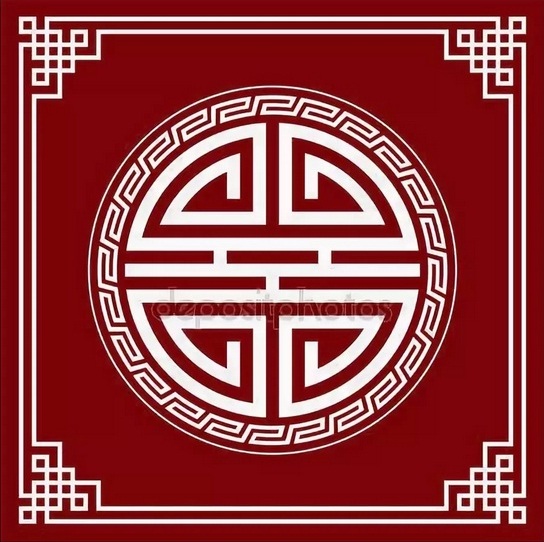 10. Участник региональной научно-практической конференции, посвящённой 100-летию со дня рождения Н.О.Шаракшиновой, доклад «Нравственное воспитание обучающихся на лучших традициях бурятского народа» п.Бохан,  сертификат и публикация в сборнике.
11.Участник заочного круглого стола « Этнокультурный компонент образовательного пространства Иркутской области», 2 доклада «Традиции народного просвещения и современные подходы в региональном образовании» и «Нравственное воспитание учащихся на лучших традициях бурятского народа», г.Ангарск, сертификат и публикация в сборнике
12.Участик  Всероссийского интернет фестиваля «Интерактивный  белый месяц-2016» в номинации «Лучший ИКТ-урок родного языка», размещение в сети интернет и на портале «Сеть творческих учителей» 
в сообществе «Родной язык и этнокультурный компонент», диплом 2 степени, г. Иркутск
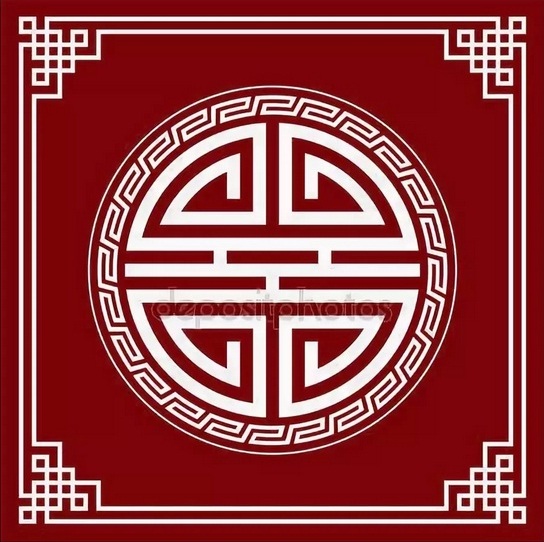 13.Участник научного семинара «Научно-методические аспекты преподавания бурятской литературы в основной и старшей школе в условиях реализации ФГОС» 
г.Улан-Удэ, сертификат и публикация в сборнике 
14.Участник НПК «Сохраняя традиции, создаём будущее» г.Иркутск, сертификат
15.Участник круглого стола «Преподавание родного языка в образовательных учреждениях Иркутской области» 
в рамках XII форума «Образование Прибайкалья – 2016», г.Иркутск, сертификат
16.Участник международной научно-практической конференции « Бурятский мир: от истоков к будущему».г.Улан-Удэ, сертификат 
17.Участник   регионального семинара по обсуждению примерных программ по учебному предмету «Бурятская литература» для общеобразовательных организаций 
по региональной концепции преподавания родного (бурятского) языка и литературы Иркутской области, г.Иркутск, сертификат
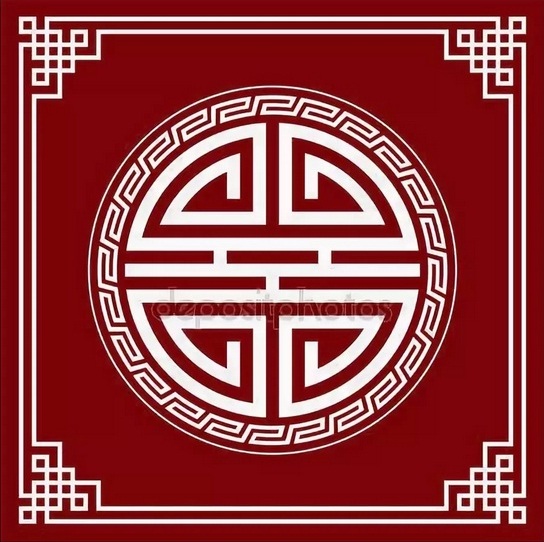 18.Участник I Межрегиональной научно-практической конференции школьников и педагогов «Самсоновские чтения», посвящённой 115-летию Н.Е.Самсоновой, республика
 Саха Якутия
А) Диплом III степени в секции «Методика обучения: традиции и инновации», доклад «Топонимика Курумчинской долины».
Б) Диплом III степени в секции «Актуальные вопросы воспитания детей, пути их решения и перспективы», 
доклад « Нравственное воспитание учащихся на лучших традициях бурятского народа».
В) Благодарственное письмо за качественную подготовку участника в 1 Межрегиональной научно-практической конференции школьников и педагогов «Самсоновские чтения», посвящённой 115-летию Н.Е.Самсоновой
19. Участник окружного семинара «Создание языковой среды при обучении родному языку» п.Оса,сертификат
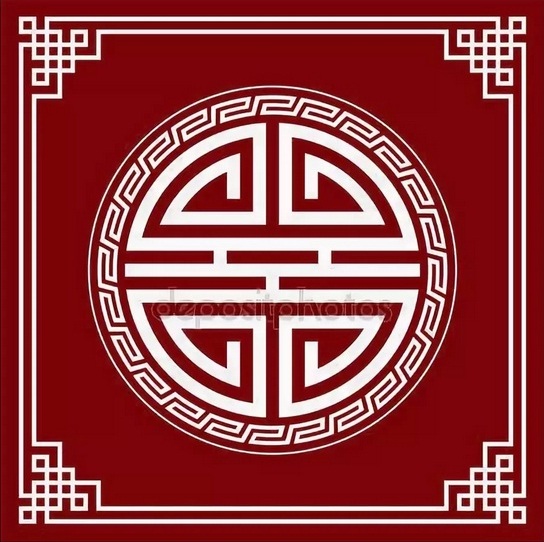 20.Участник семинара  « Научно-методические аспекты преподавания бурятской литературы в основной и старшей школе в условиях реализации ФГОС» г.Улан-Удэ, сертификат и публикация в сборнике
21.Участник НПК «Сохраняя традиции, создаём будущее» доклад « Нравственное воспитание обучающихся на лучших традициях бурятского народа» г.Иркутск, сертификат и публикация в сборнике
22.Участник семинара- практикума «Использование современных педагогических технологий на уроках бурятского языка в условиях ФГОС» 
доклад « Применение интерактивной доски на уроках бурятского языка и литературы» п.Бохан, сертификат
23.Участник районного конкурса «Учитель года-2012»